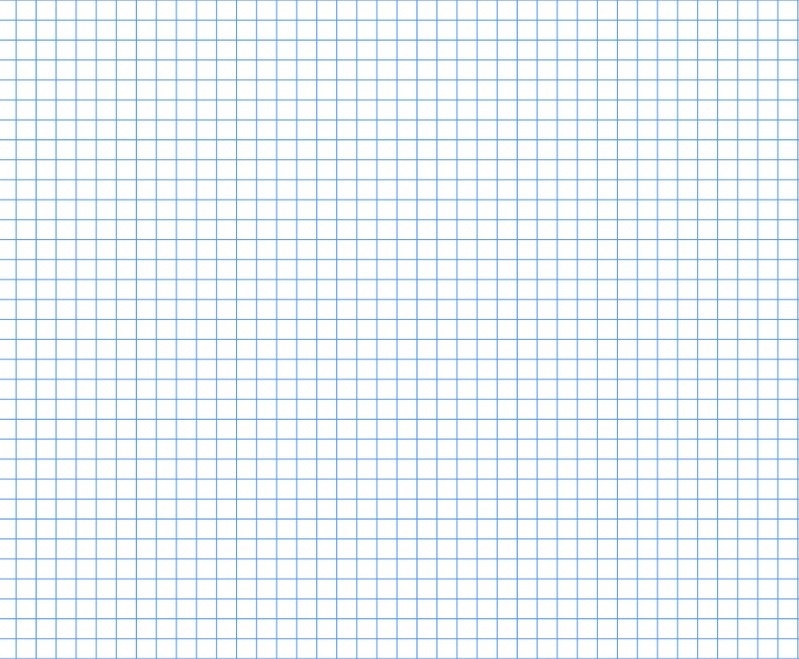 Интерактивная игра-тренажёр
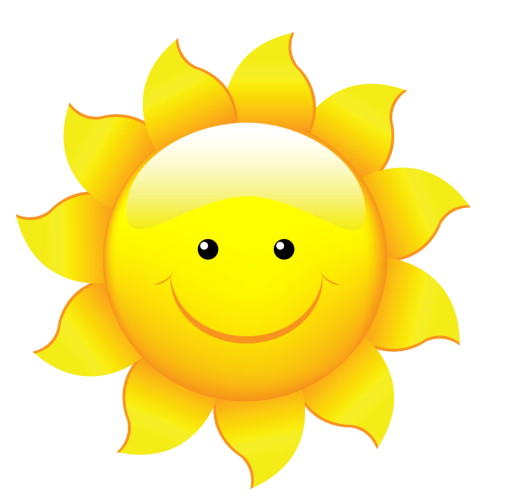 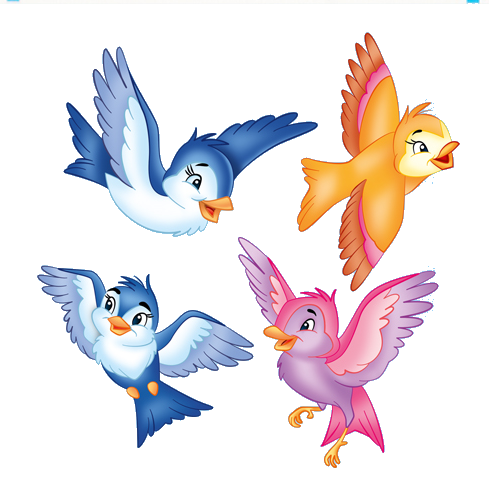 Сколько?
Соотношение числа и цифры
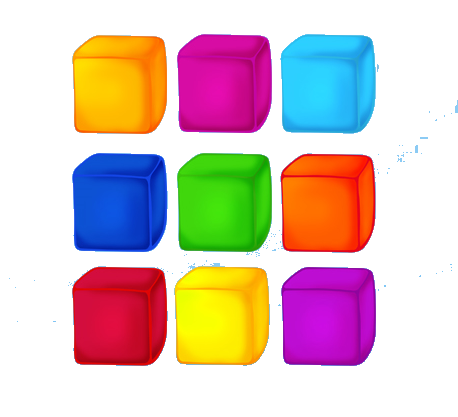 1
2
3
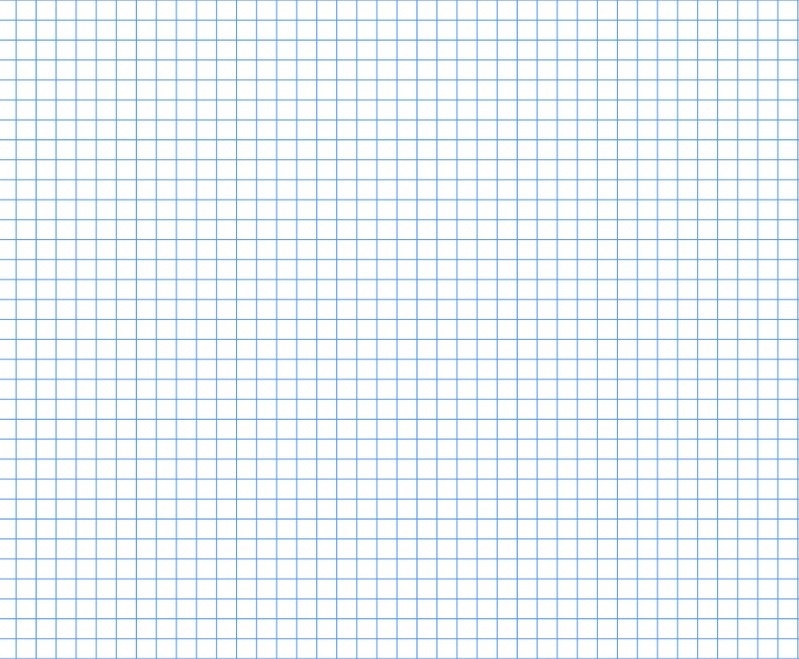 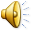 Сколько?
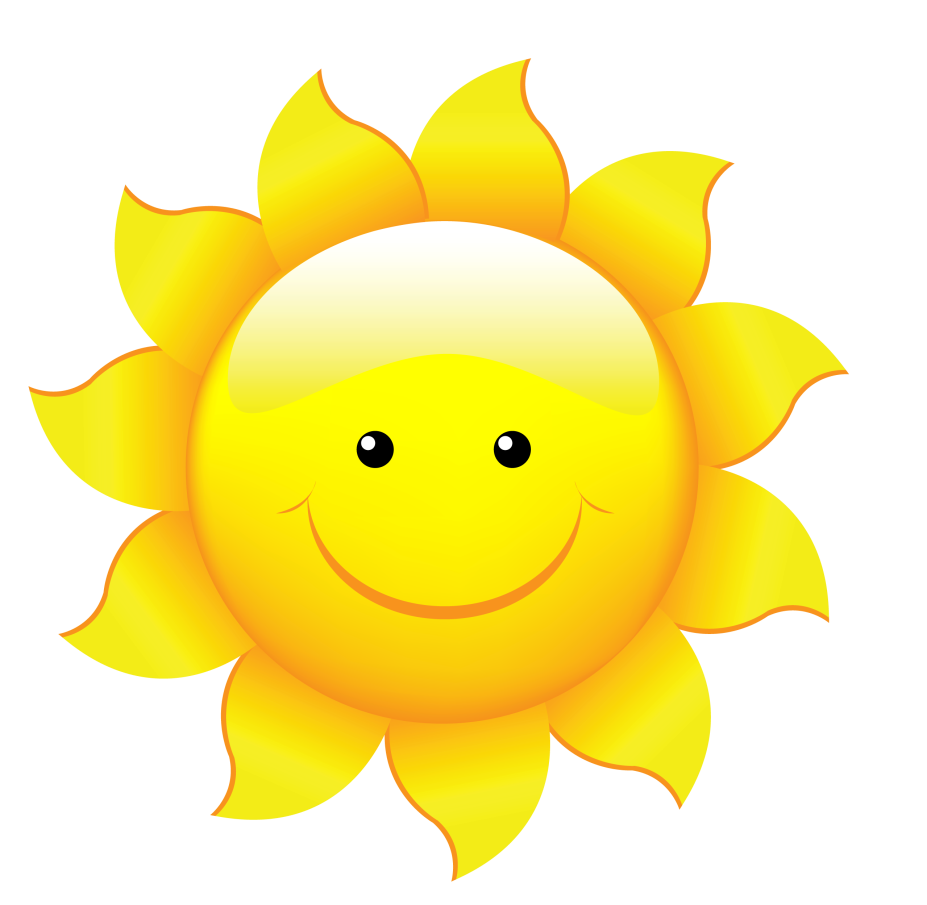 1
5
1
3
4
2
далее
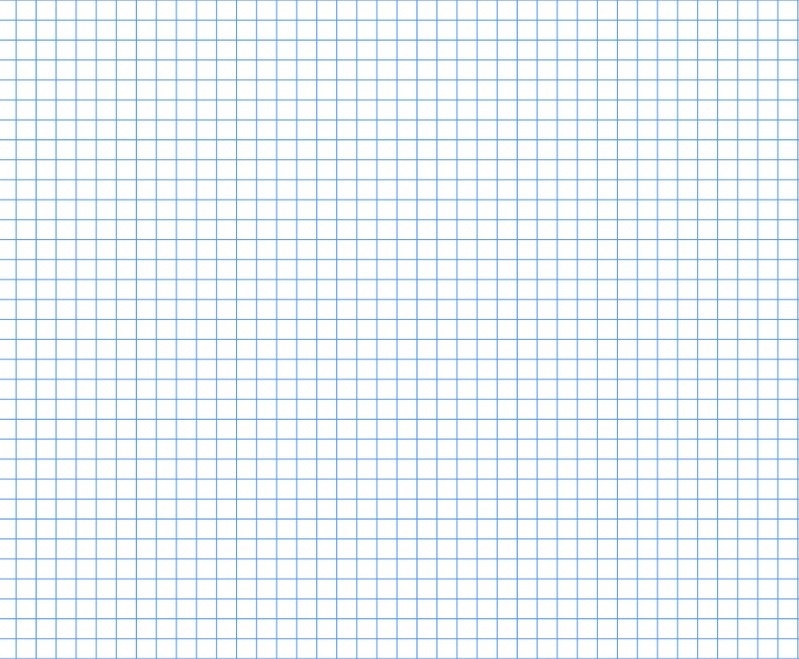 Сколько?
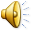 2
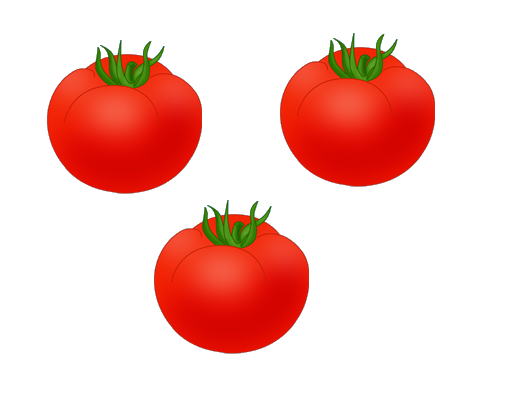 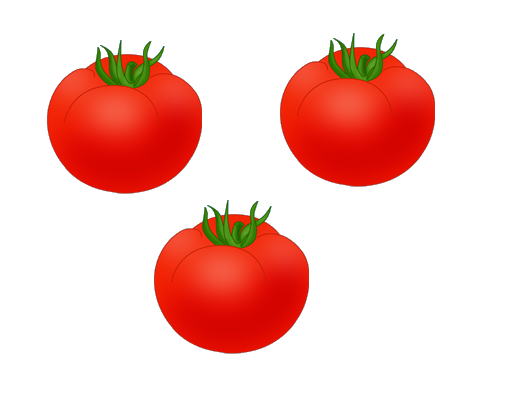 2
5
3
4
1
далее
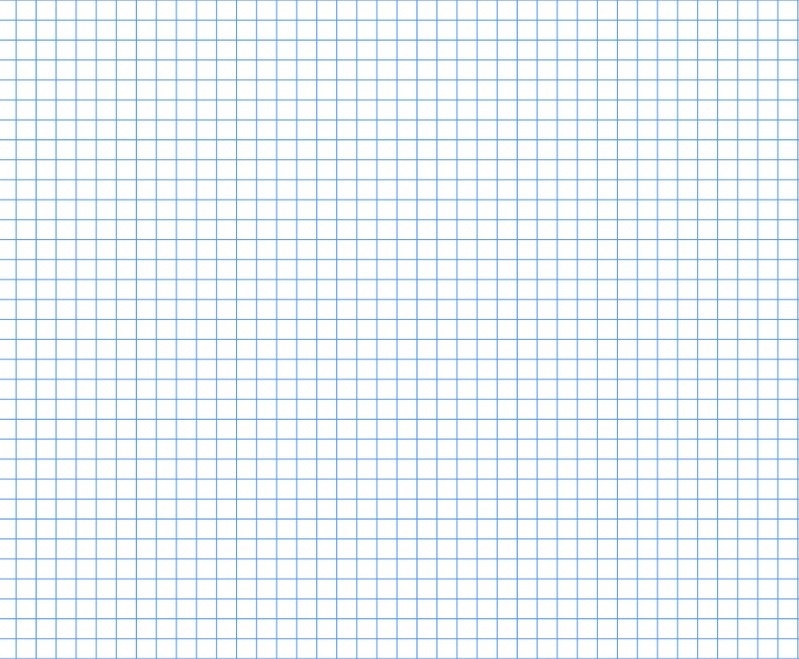 Сколько?
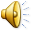 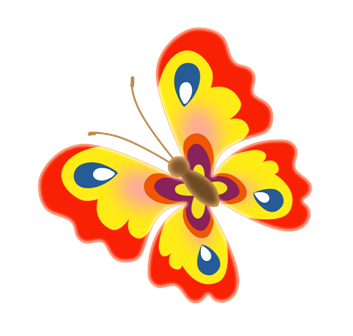 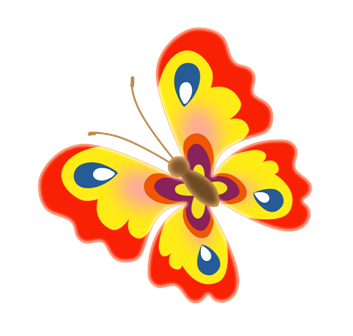 3
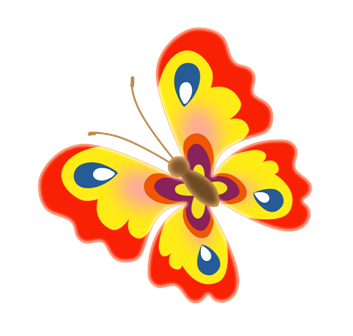 1
2
3
4
5
далее
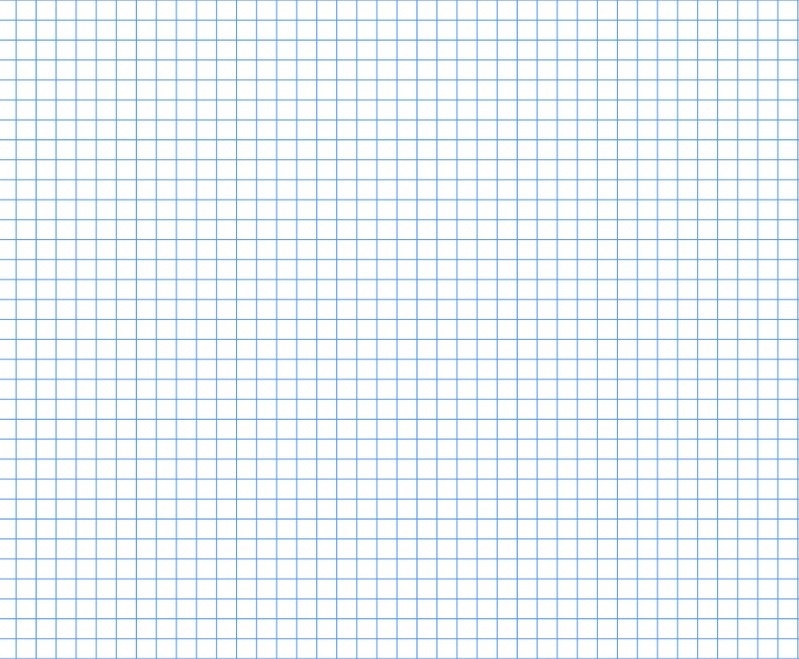 Сколько?
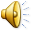 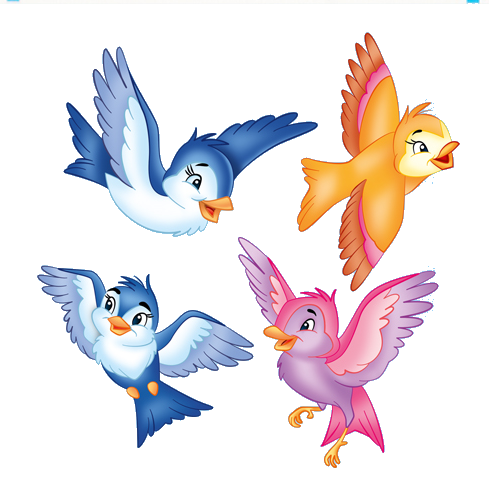 4
2
1
4
3
5
далее
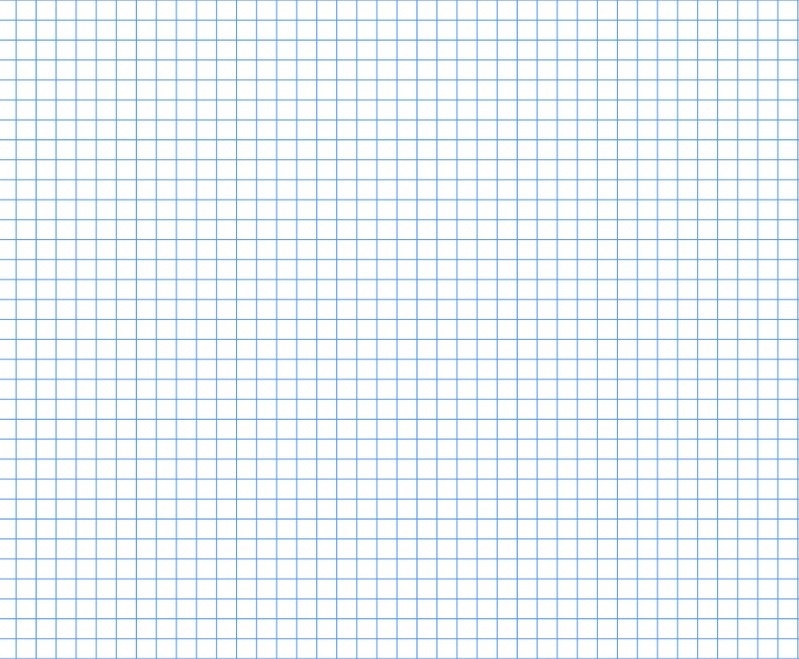 Сколько?
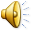 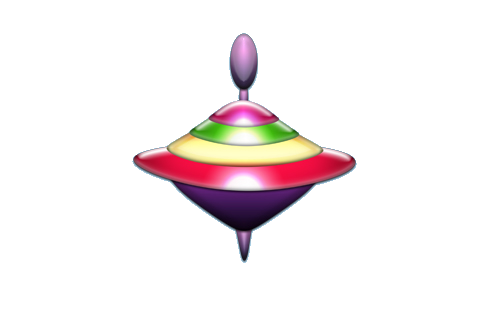 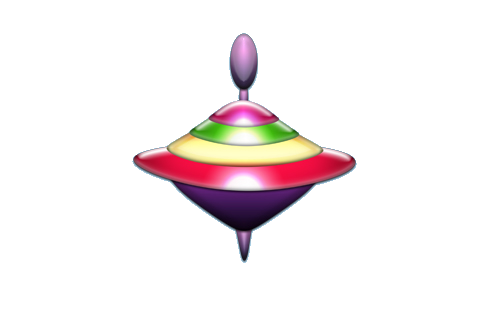 5
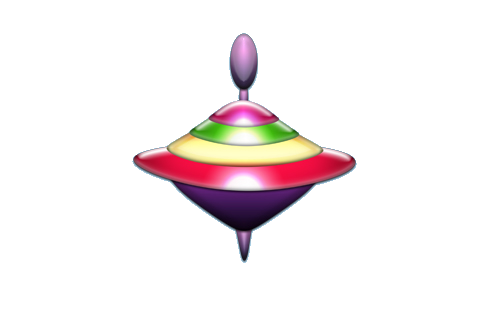 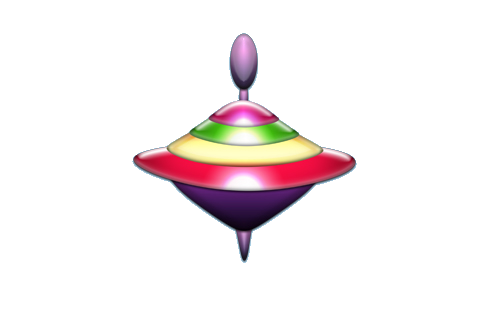 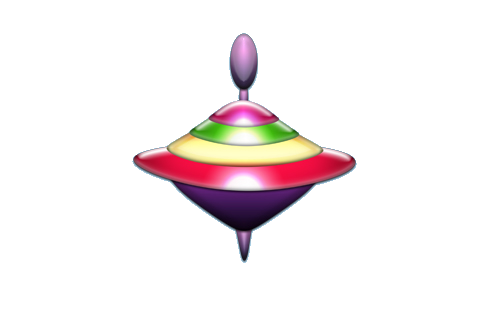 1
2
3
4
5
далее
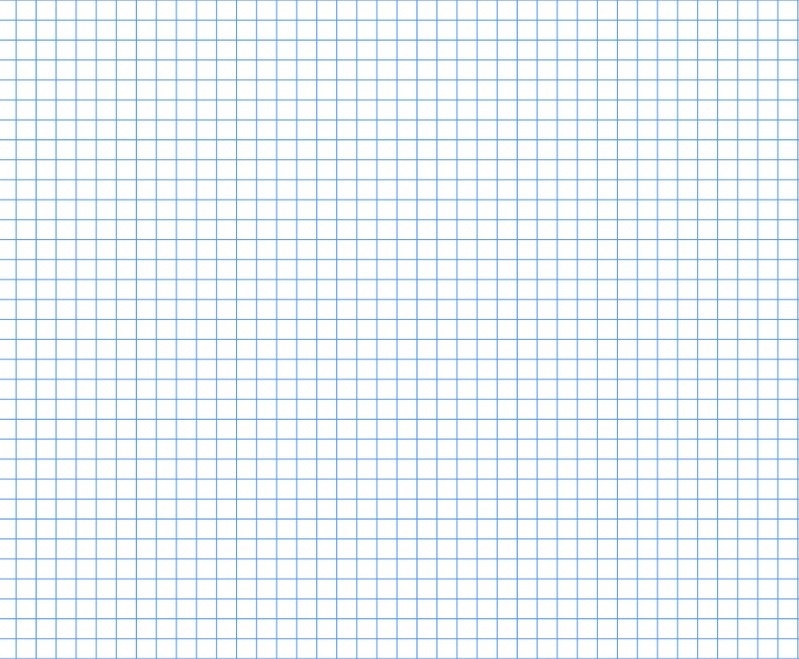 Сколько?
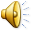 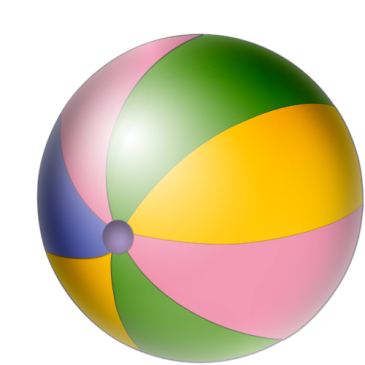 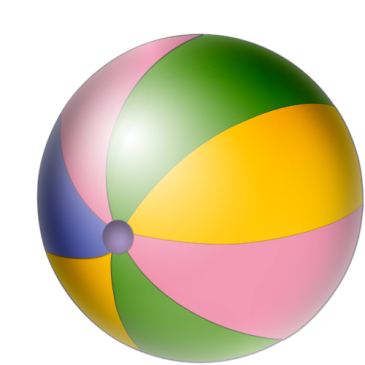 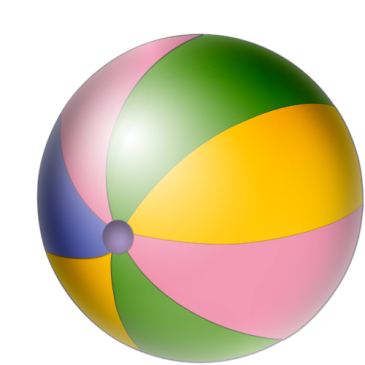 6
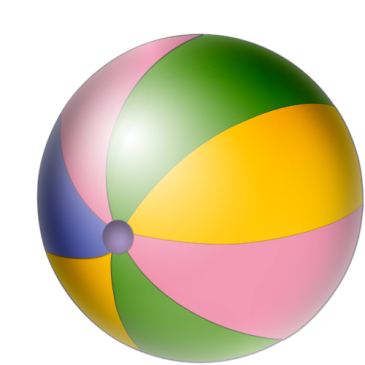 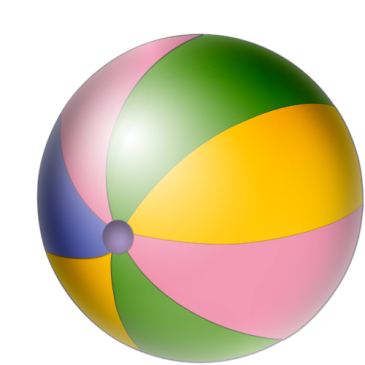 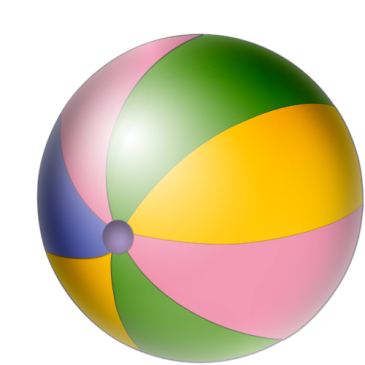 8
7
4
6
5
далее
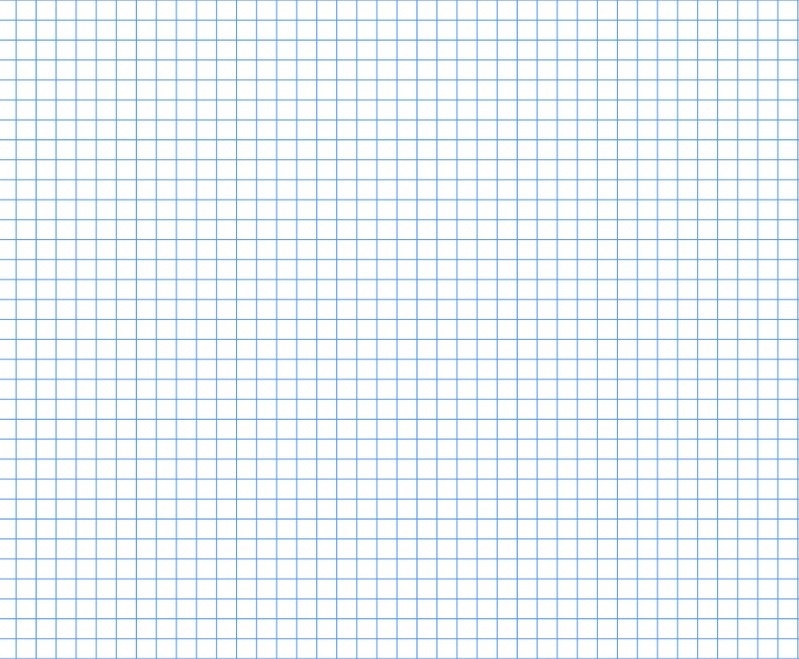 Сколько?
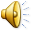 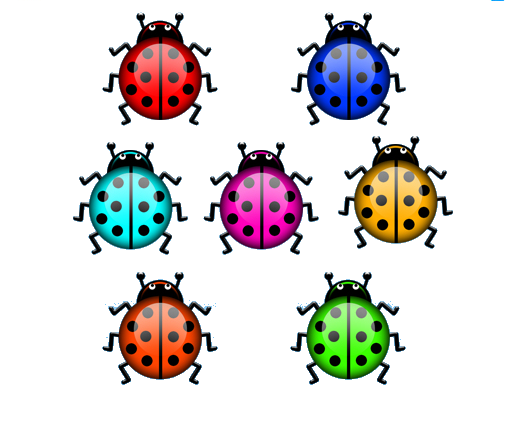 7
7
9
5
8
6
далее
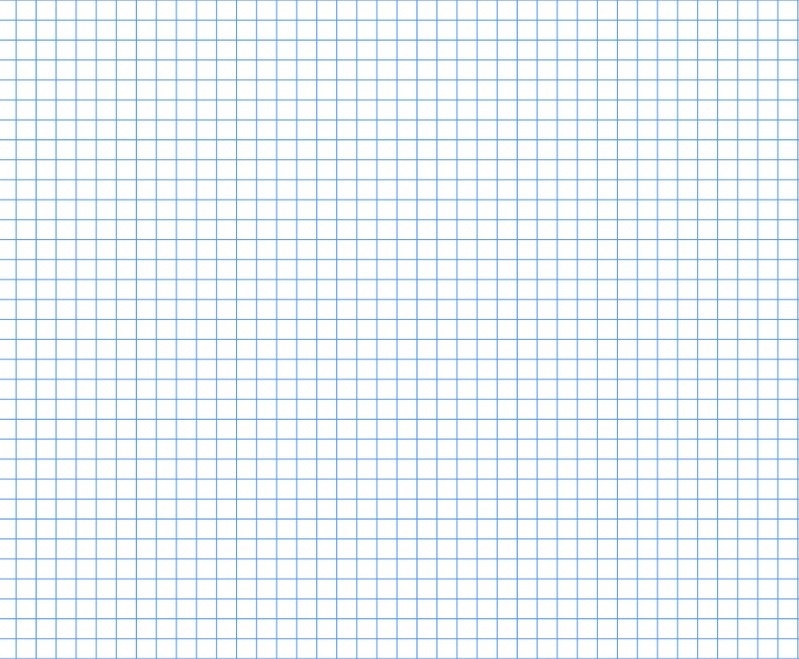 Сколько?
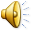 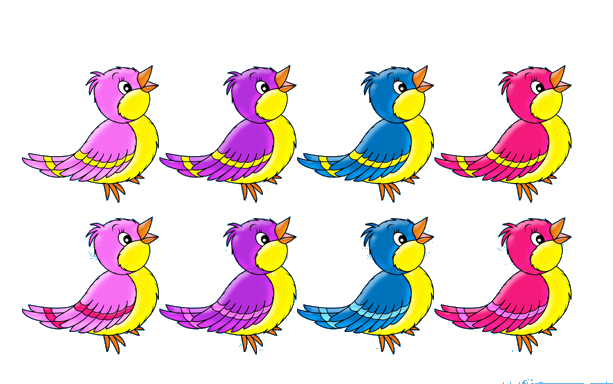 8
9
8
7
5
6
далее
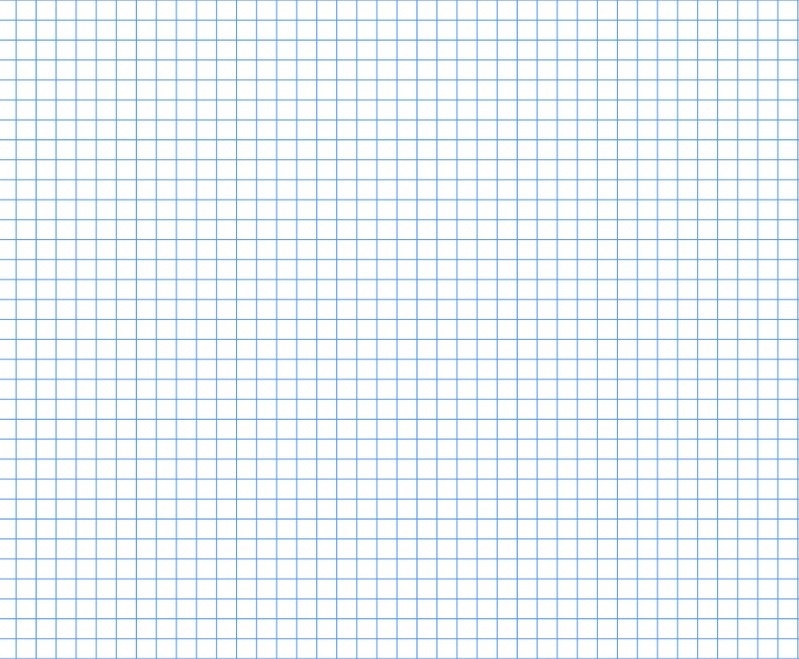 Сколько?
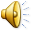 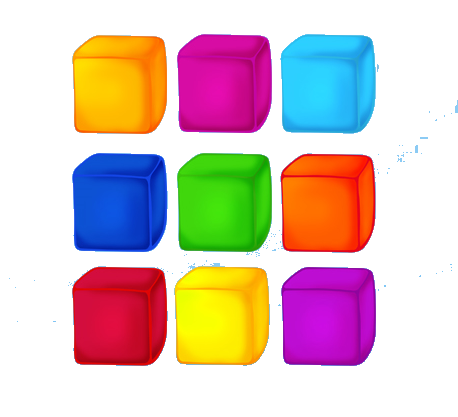 9
8
5
7
9
6